Екологічні проблеми людства
Екологічні проблеми пов'язані з руйнуванням природного середовища. Вони постала дуже гостро, тому що людина все більше і більше втручається в природу, забуваючи про необхідність підтримувати в ній біологічну рівновагу.А які саме проблеми?
Скорочення площі лісів у помірному й тропічному поясах, наслідком чого є скорочення джерел надходження кисню в атмосферу;
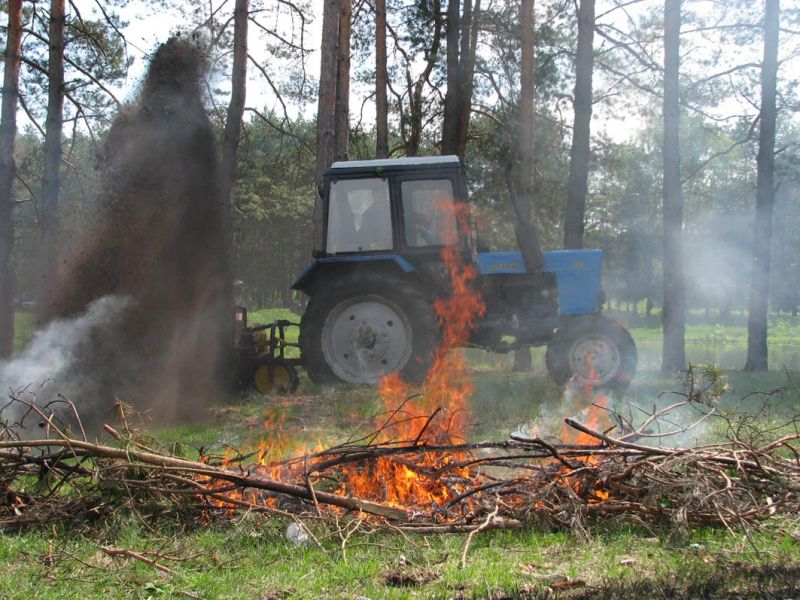 Спустелення територій у результаті нераціональної господарської діяльності;
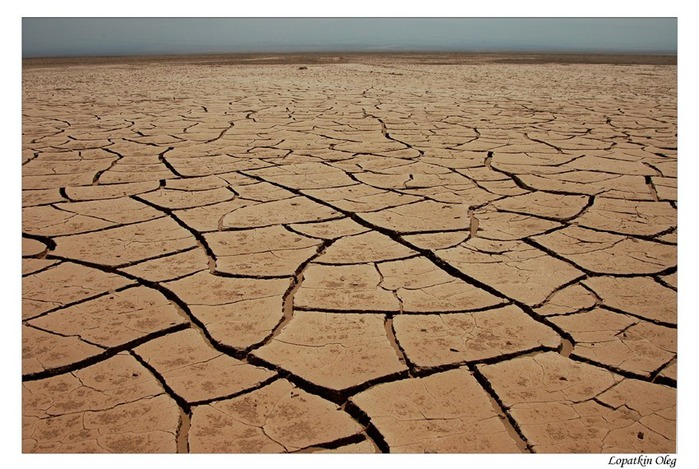 Зменшення розмаїтності рослин і тварин Землі через руйнування середовища їхнього перебування
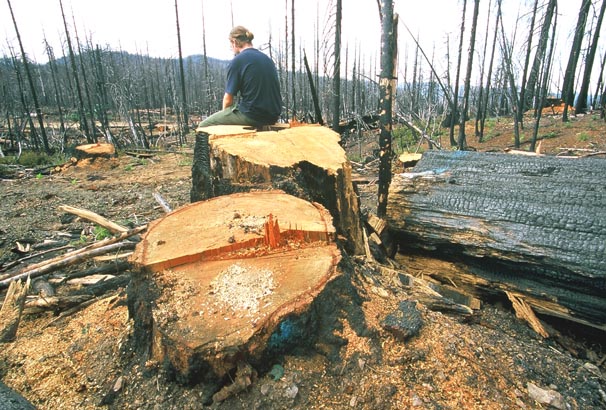 Водна й вітрова ерозія ґрунту зменшує площу  ріллі, знижує родючість ґрунту, утруднює обробку полів, руйнує дороги та інші спорудження, замулює канали й водоймища;
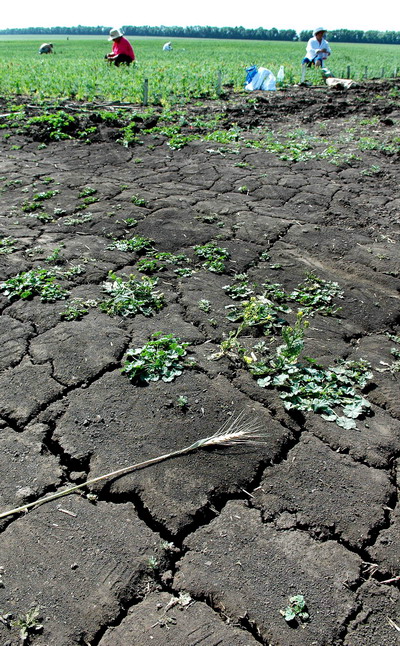 Машинна деградація ґрунтів під впливом руху тракторів і впливів сільськогосподарської техніки призводить до руйнування структури й погіршення якостей ґрунту
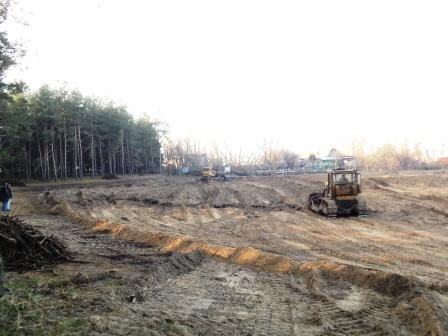 Забруднення ґрунту в результаті застосування великої кількості добрив (пестицидів) знижує здатність бактерій  розкладати органічний матеріал ґрунту й виробляти необхідні рослинам живильні речовини;
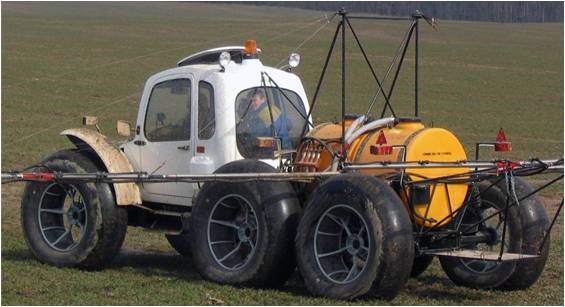 Забруднення повітря отруйними газами призводить до порушення природного кліматичного циклу;
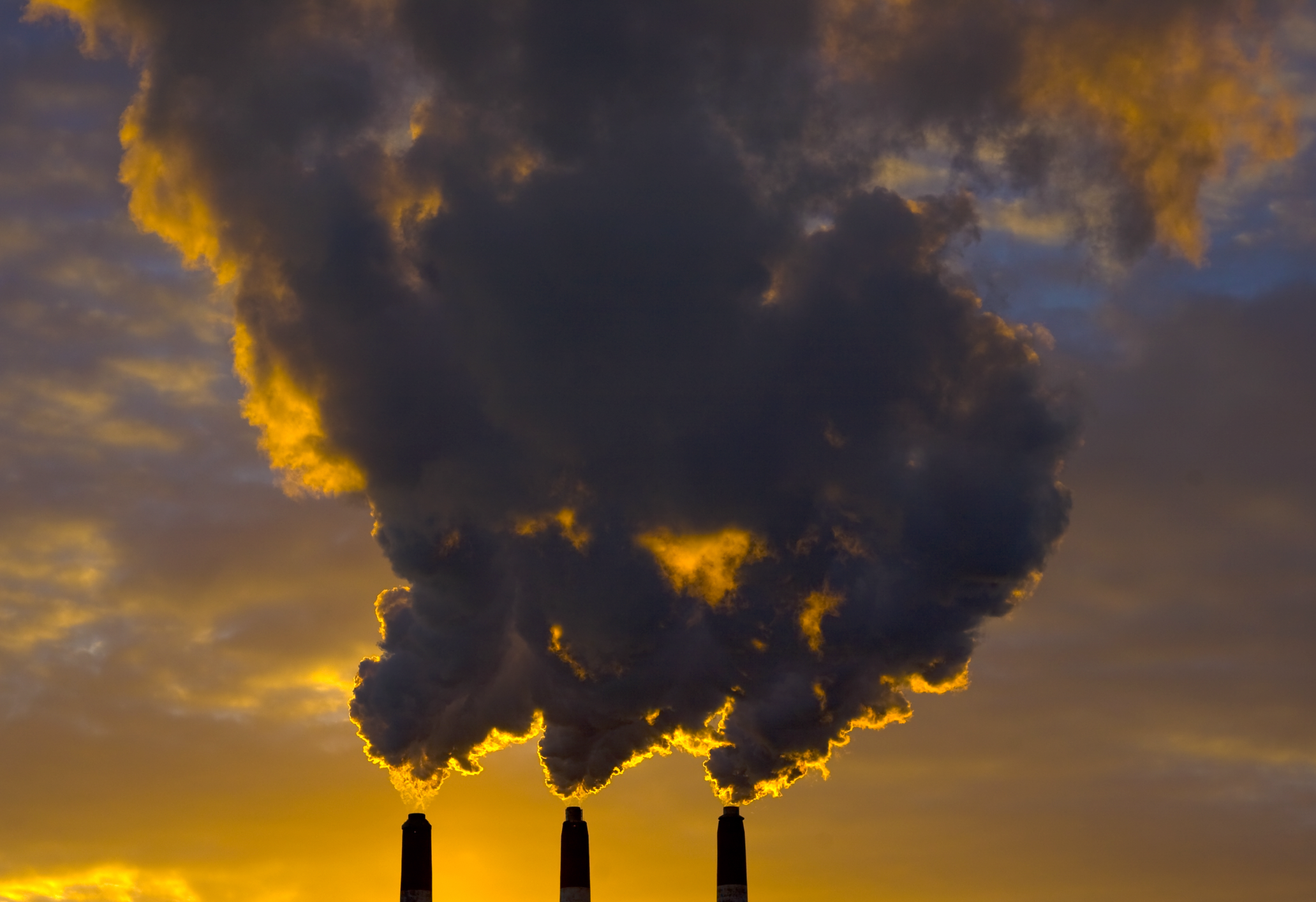 Створення несанкціонованих сміттєзвалищ призводить до забруднення навколишнього середовища;
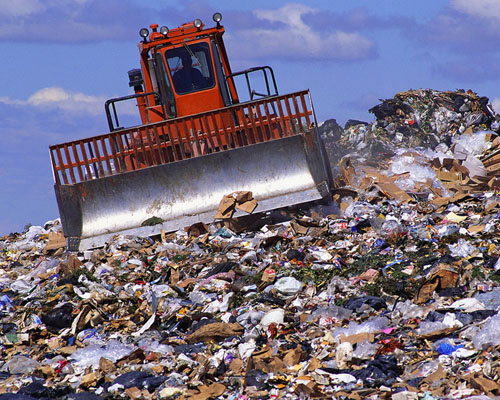 Викиди стічних вод промислового походження призводить до забруднення водних ресурсів;
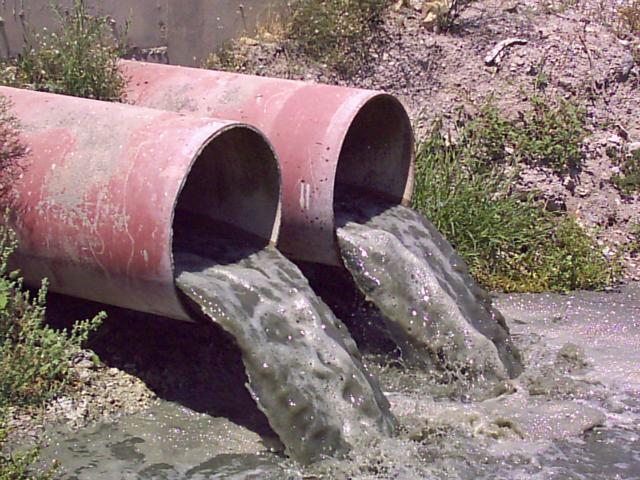 Жахливі наслідки:
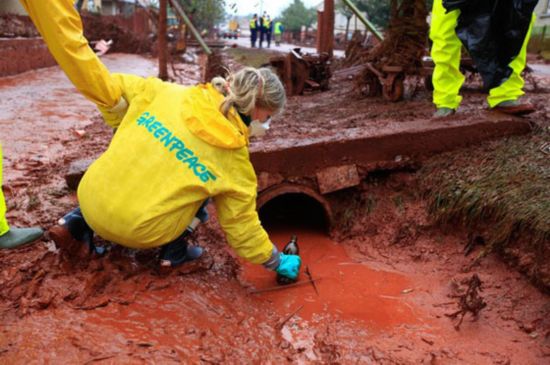 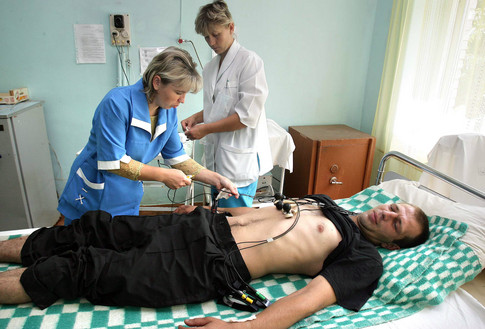 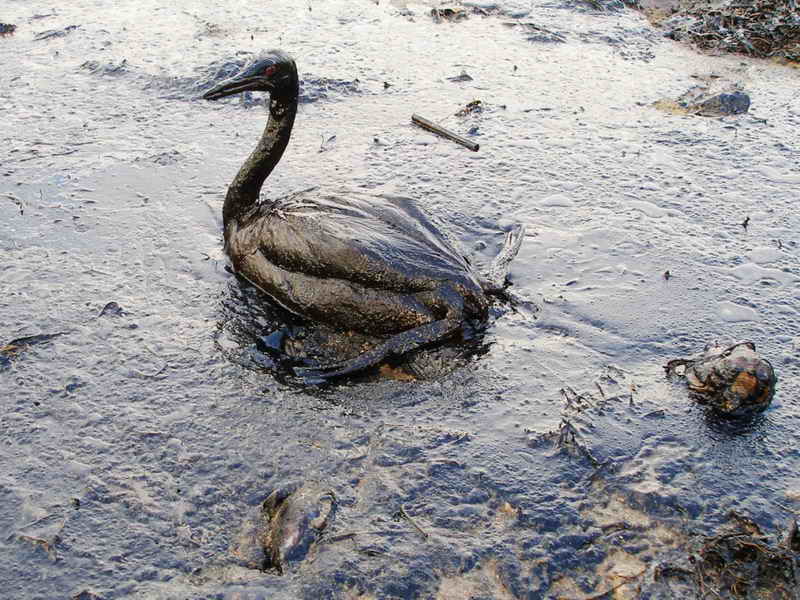 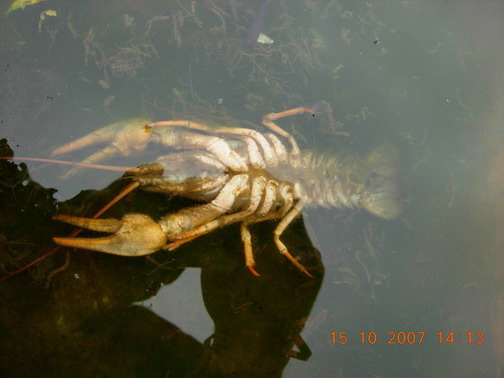 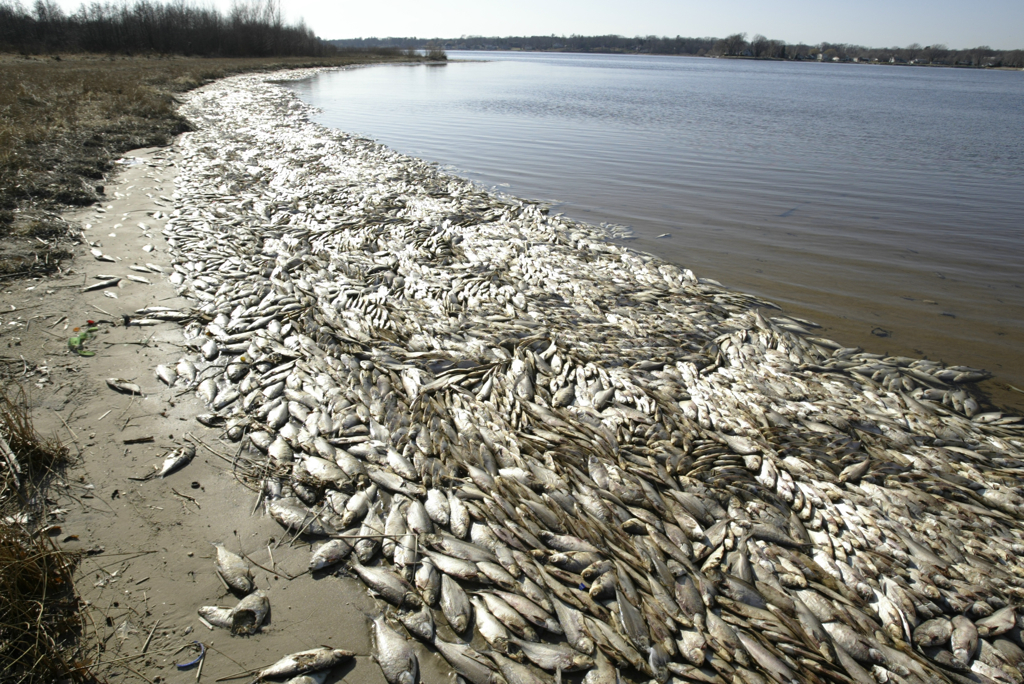 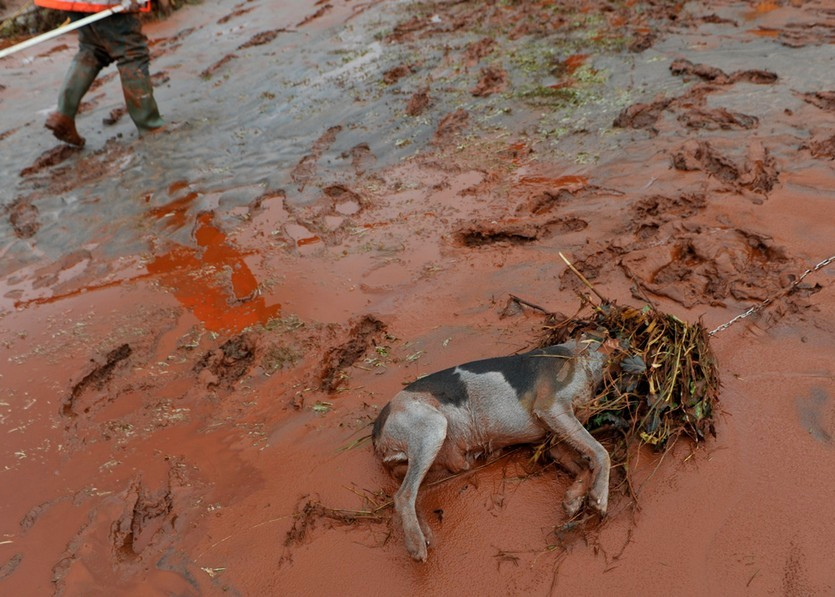 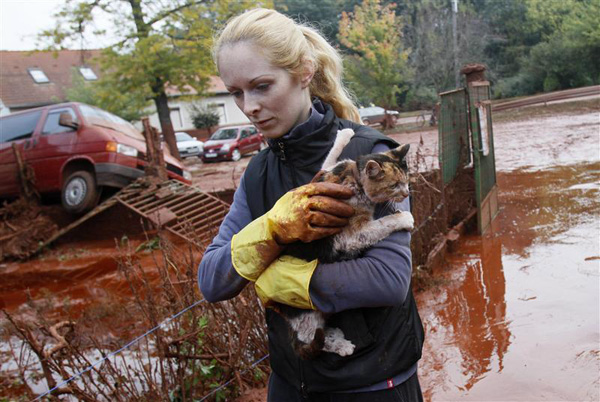 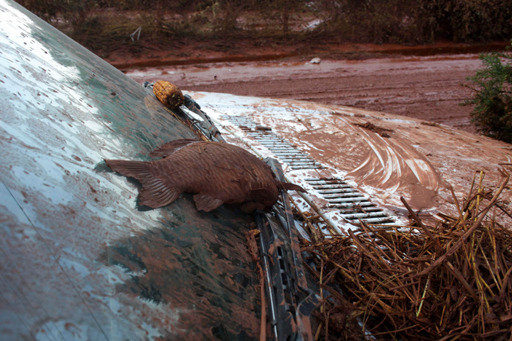 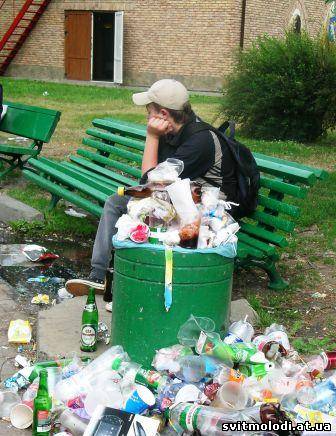 Презентацію підготувалаучениця 10-А класуТкач Катерина